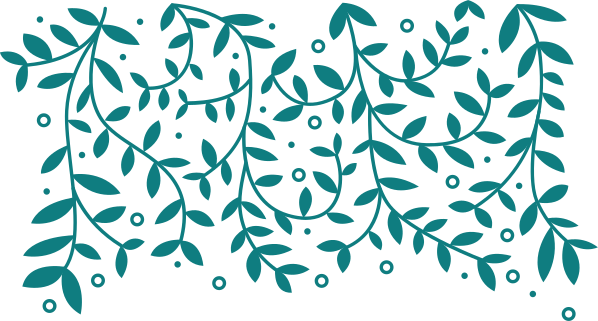 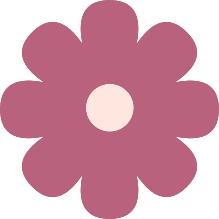 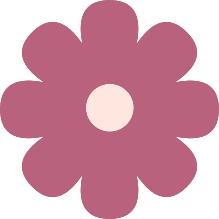 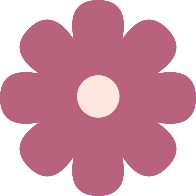 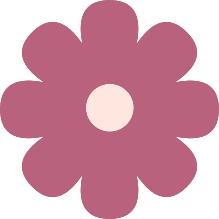 CHÀO MỪNG CÁC EM  CÙNG ĐẾN VỚI TIẾT HỌC HÔM NAY!
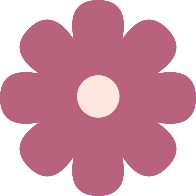 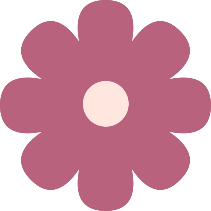 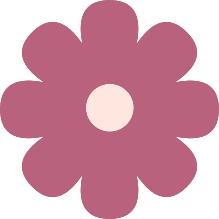 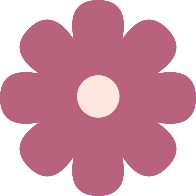 Tiết 42
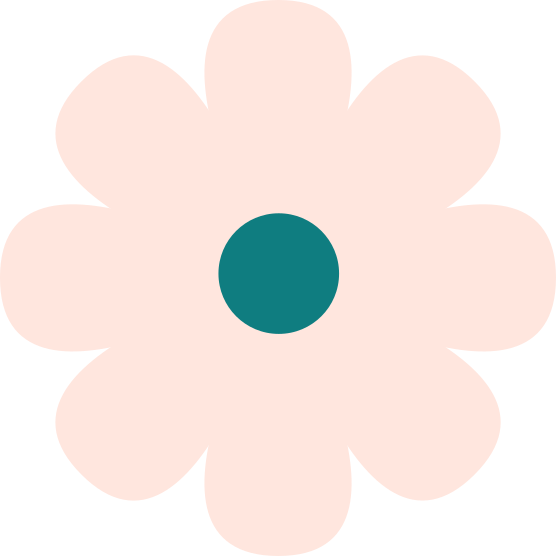 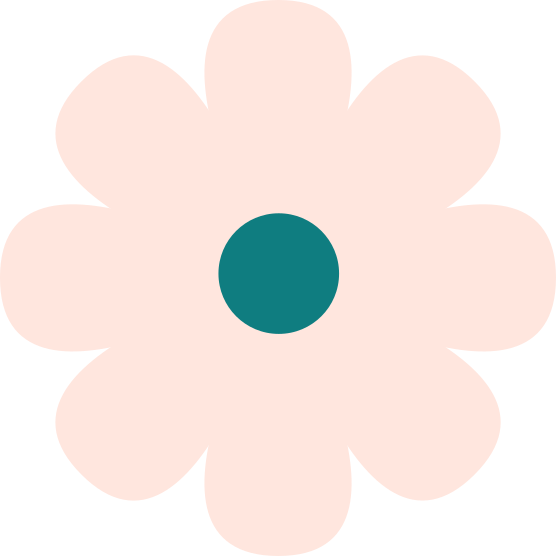 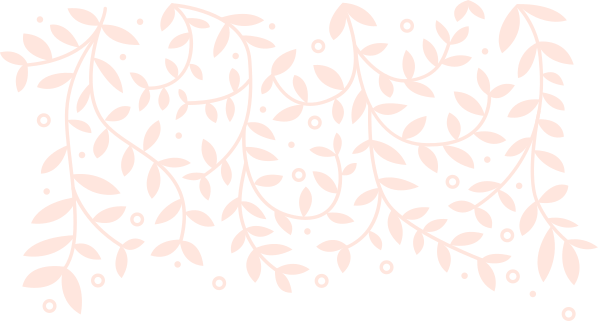 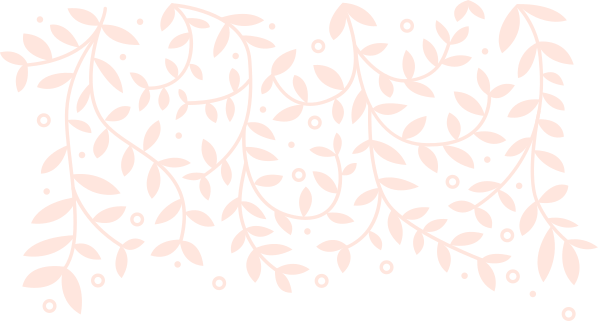 VIẾT ĐOẠN VĂN GHI LẠI CẢM XÚC
 VỀ MỘT BÀI THƠ LỤC BÁT
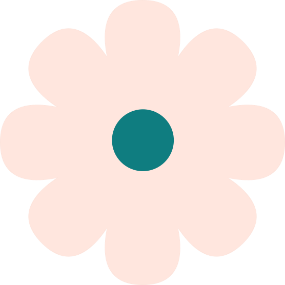 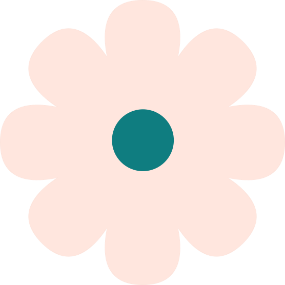 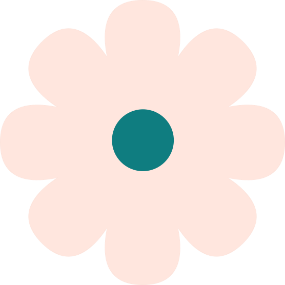 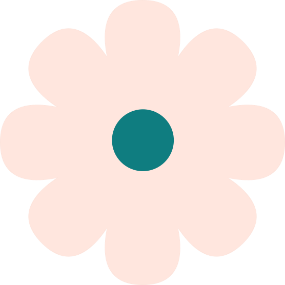 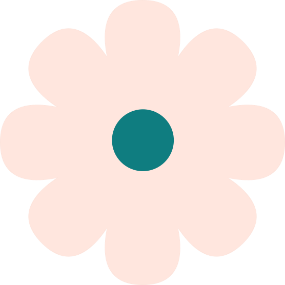 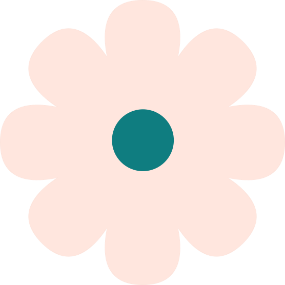 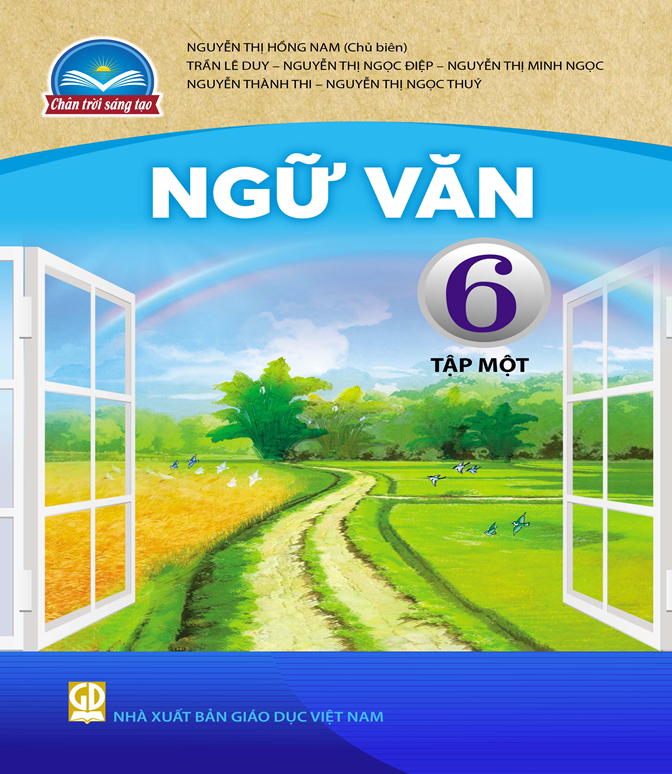 Hãy đọc SGK trang 75 và trả lời các câu hỏi trang 76.
- Đoạn văn có trình bày rõ những cảm xúc của người viết về bài thơ lục bát không?
- Tác giả đoạn văn có sử dụng ngôi thứ nhất  để chia sẻ cảm xúc không?
Nội dung của từng phần là gì?
I. Phân tích ngữ liệu
Đoạn văn trình bày rõ những cảm xúc của người viết về bài ca dao: Công cha như núi ngất trời…
Cảm xúc về bài ca dao
Tác giả đoạn văn sử dụng ngôi thứ nhất  để chia sẻ cảm xúc về nội dung, nghệ thuật của bài ca dao.
I. Phân tích ngữ liệu
+ Mở đoạn: Nêu cảm xúc sâu lắng của bản thân khi đọc bài ca dao.
Nội dung 
từng phần:
+ Thân đoạn: Gồm 5 câu văn (từ câu 2 đến câu 6) trình bày cảm xúc về vẻ đẹp nội dung và nghệ thuật của bài ca dao, nêu cảm xúc khi đọc bài ca dao này. Tác giả đoạn văn đã làm rõ cảm xúc qua việc đưa ra các từ ngữ ,câu văn giàu sắc thái biểu cảm: “núi ngất trời”, “Nước ở ngoài biển Đông”, “núi cao biển rộng”, “cù lao chín chữ”, “ghi lòng”.
+ Kết đoạn: Nêu ý nghĩa, bài học rút ra từ bài ca dao.
I. Phân tích ngữ liệu
II. Đoạn văn.
Qua phần tìm hiểu ngữ liệu trên, hãy cho biết:
Thế nào là đoạn văn?
Cấu trúc một đoạn văn ghi lại cảm xúc về một bài thơ lục bát gồm mấy phần? Vai trò của từng phần?
Yêu cầu khi viết một đoạn văn ghi lại cảm xúc về một bài thơ lục bát là gì?
Đoạn văn là đơn vị trực tiếp tạo nên văn bản, biểu đạt một nội dung tương đối trọn vẹn.
Về hình thức: đoạn văn thường do nhiều câu tạo thành, được bắt đầu bằng chữ viết hoa lùi vào đầu dòng và kết thúc bằng dấu câu dùng để ngắt đoạn.
III. Đoạn văn ghi lại cảm xúc về một bài thơ lục bát.
* Mở đoạn: Giới thiệu nhan đề, tác giả và cảm xúc chung về bài thơ.
1. Cấu trúc: 3 phần
* Thân đoạn: Trình bày cảm xúc về nội dung và nghệ thuật của bài thơ. Làm rõ cảm xúc bằng những hình ảnh, từ ngữ trích từ bài thơ.
* Kết đoạn: Khẳng định lại cảm xúc về bài thơ và ý nghĩa của nó đối với bản thân.
III. Đoạn văn ghi lại cảm xúc về một bài thơ lục bát.
-  Đảm bảo yêu cầu về hình thức của một đoạn văn (cấu trúc).
2. Yêu cầu khi viết đoạn văn ghi lại cảm xúc về một bài thơ lục bát.
- Đoạn văn phải thể hiện được cảm xúc của mình về một bài thơ lục bát.
- Sử dụng ngôi thứ nhất để chia sẻ cảm xúc.
IV.Thực hành viết đoạn văn ghi lại cảm xúc về một bài thơ lục bát.
Có mấy bước để viết đoạn văn ghi lại cảm xúc về một bài thơ lục bát?
1. Chuẩn bị trước khi viết
* 4 bước
2. Tìm ý và lập dàn ý.
3. Viết đoạn văn.
4. Chỉnh sửa đoạn văn
IV. Thực hành viết đoạn văn ghi lại cảm xúc về một bài thơ lục bát.
+ Đề bài yêu cầu viết về vấn đề gì?
+ Đoạn văn thuộc kiểu bài gì?
+ Độ dài đoạn văn là bao nhiêu?
1. Chuẩn bị trước khi viết
Xác định đề tài:
Cần tìm những thông tin nào? Tìm thông tin ấy ở đâu?
Thu thập tư liệu.
IV. Thực hành viết đoạn văn ghi lại cảm xúc về một bài thơ lục bát.
2. Tìm ý và lập dàn ý.
Xác định cảm xúc mà bài thơ mang lại.
a. Tìm ý
Xác định chủ đề của bài thơ.
Tìm và xác định ý nghĩa của những từ ngữ, hình ảnh độc đáo, biện pháp tu từ…có trong bài thơ.
Ghi nhanh những cụm từ thể hiện ý tưởng trên.
IV. Thực hành viết đoạn văn ghi lại cảm xúc về một bài thơ lục bát.
2. Tìm ý và lập dàn ý.
*Mở đoạn: Giới thiệu nhan đề, tác giả và cảm xúc chung về bài thơ.
b. Lập dàn ý.
* Thân đoạn: Trình bày chi tiết cảm xúc về nội dung và nghệ thuật của bài thơ.
* Kết đoạn: Khẳng định lại cảm xúc về bài thơ và ý nghĩa của nó đối với bản thân.
IV. Thực hành viết đoạn văn ghi lại cảm xúc về một bài thơ lục bát.
3. Viết đoạn văn.
Em hãy  dựa vào dàn ý đã lập để tiến hành viết đoạn văn (từ 150 từ đến 200 từ).
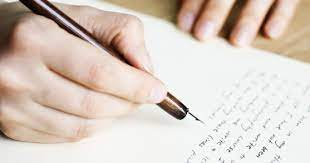 IV. Thực hành viết đoạn văn ghi lại cảm xúc về một bài thơ lục bát.
4. Chỉnh sửa đoạn văn
- Tự chỉnh sửa bằng cách bổ sung những chỗ còn thiếu hoặc chưa đúng.
4. Chỉnh sửa đoạn văn
- Tự đánh giá và rút kinh nghiệm.
Bảng kiểm tra đoạn văn ghi lại cảm xúc về một bài thơ lục bát
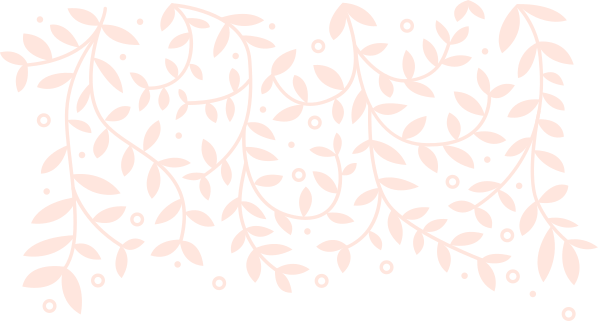 CẢM ƠN CÁC EM ĐÃ CHÚ Ý LẮNG NGHE BÀI GIẢNG
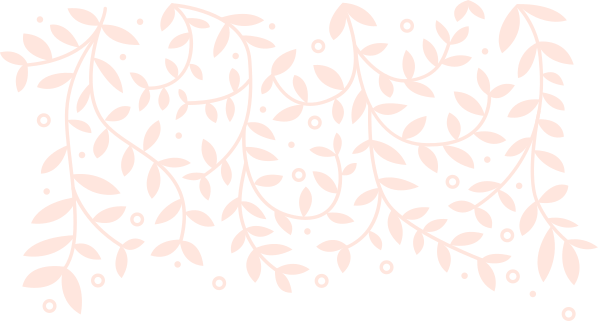